Pragmatics
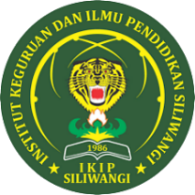 @trisnendri
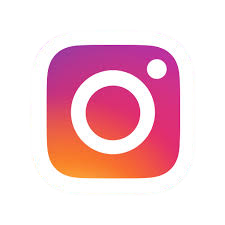 Trisnendri Syahrizal
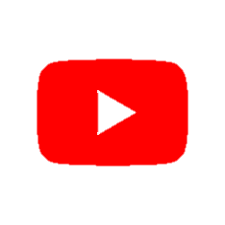 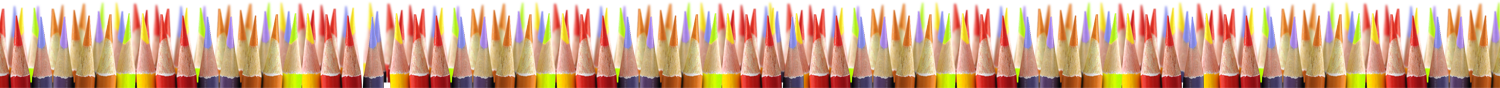 Entailments
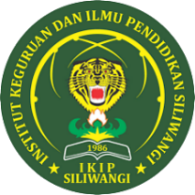 @trisnendri
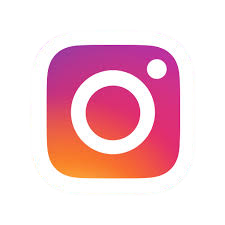 Trisnendri Syahrizal
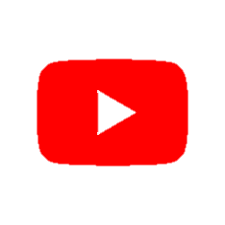 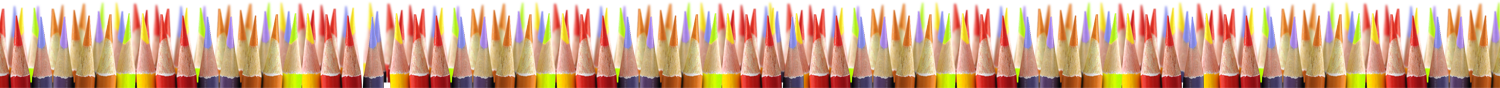 DEFINITION
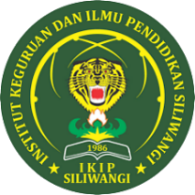 @trisnendri
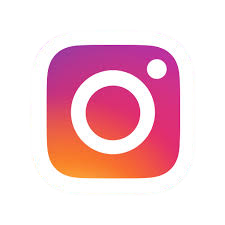 Trisnendri Syahrizal
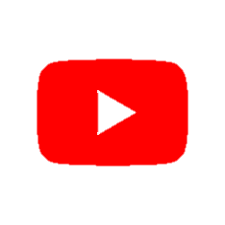 Entailment is not a pragmatic concept.
Entailment is defined as what logically follows from what is asserted in the utterance.
Sentences, not speakers, have entailments.
Speakers
Presuppositions
Sentences
Entailments
PRESUPOSITION 
VS 
ENTILMENTS
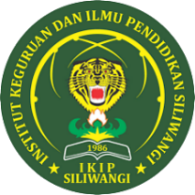 @trisnendri
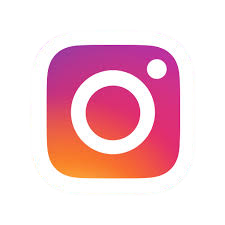 Trisnendri Syahrizal
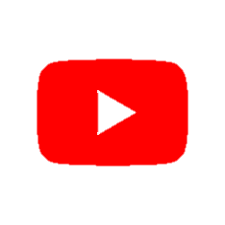 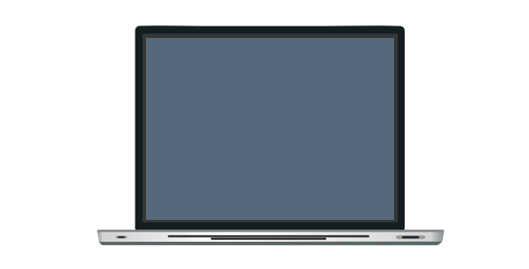 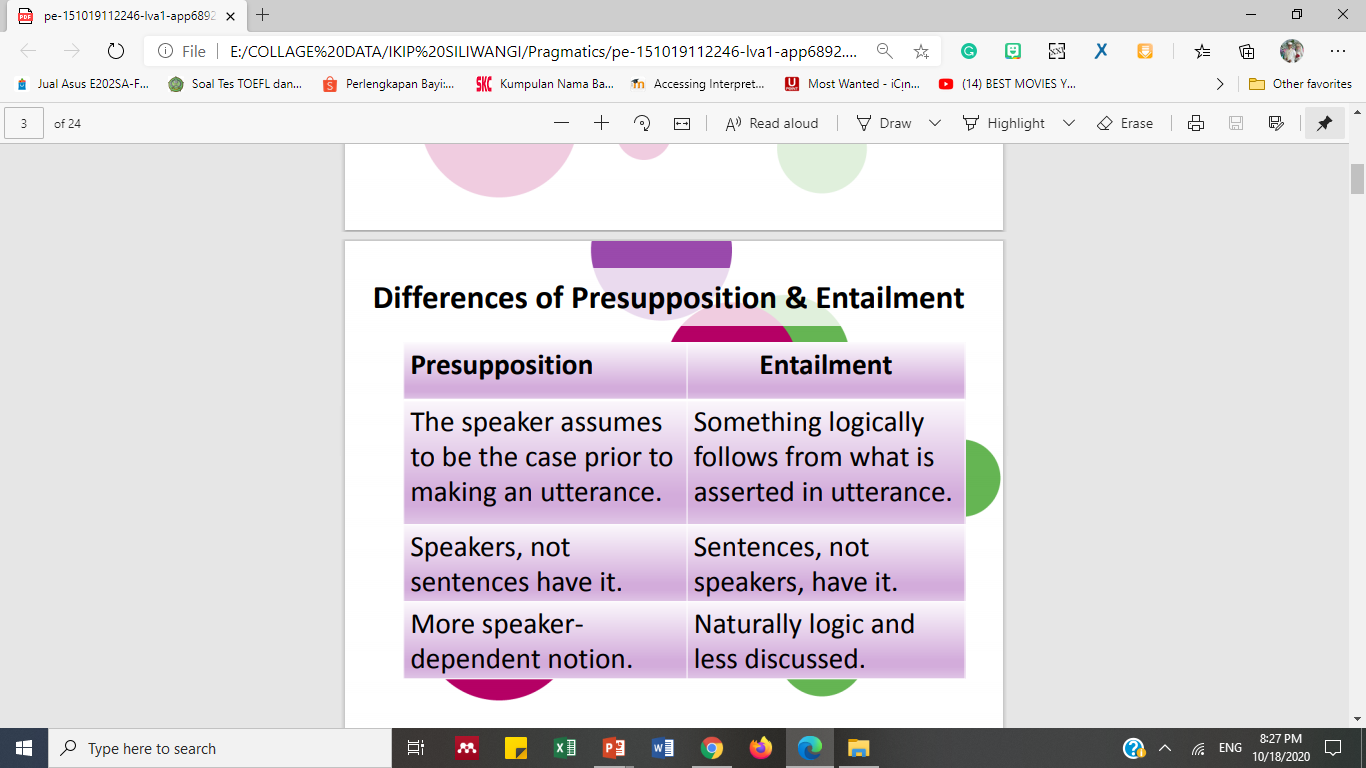 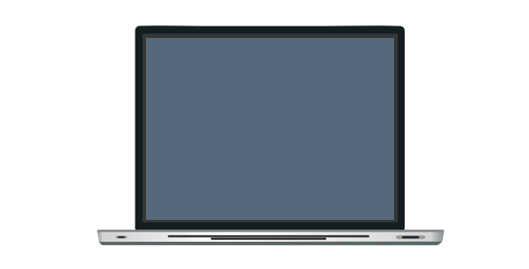 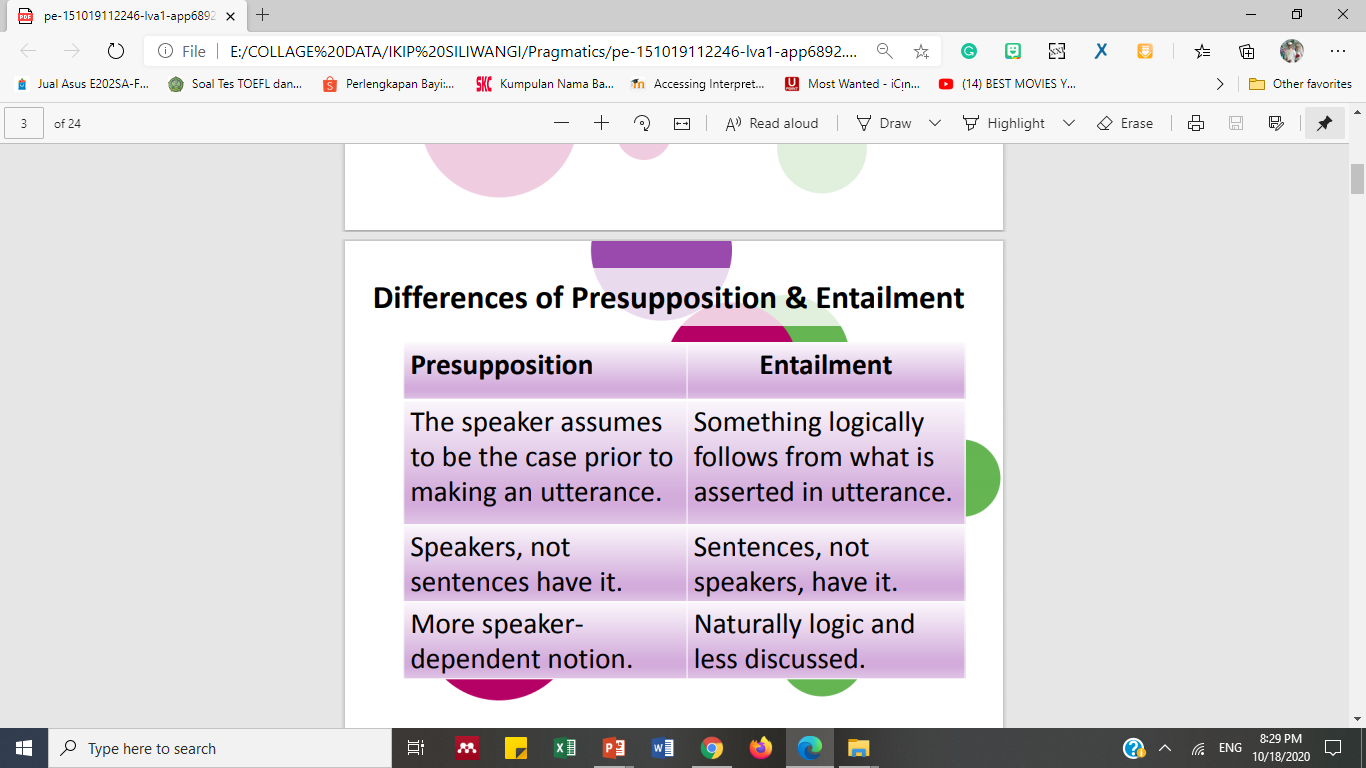 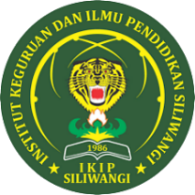 @trisnendri
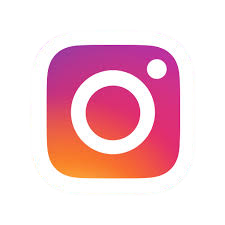 Trisnendri Syahrizal
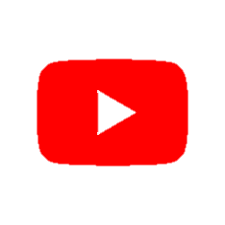 Susan’s sister bought two houses
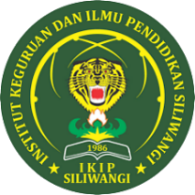 @trisnendri
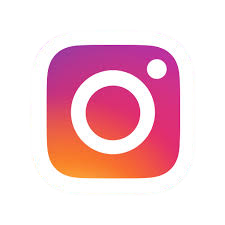 Trisnendri Syahrizal
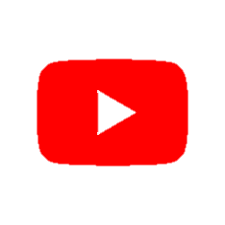 Susan’s sister Doesn’t bought two houses
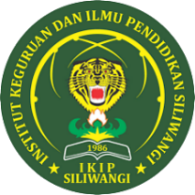 @trisnendri
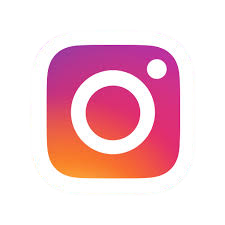 Trisnendri Syahrizal
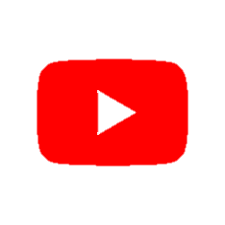 Susan’s sister Doesn’t bought two houses
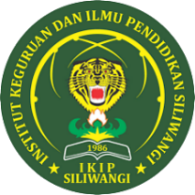 @trisnendri
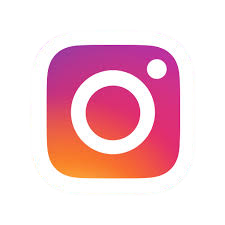 Trisnendri Syahrizal
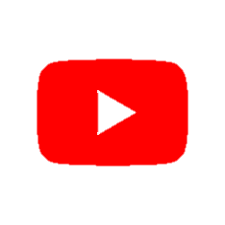 The anarchist assassinated the emperor.
So, the first sentence entails the second.
The Rules
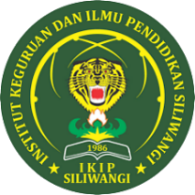 @trisnendri
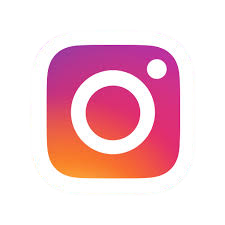 Trisnendri Syahrizal
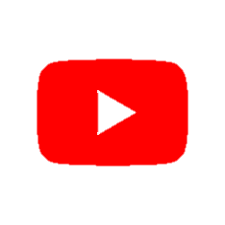 A: Everyone not passed the examination.
B : No-one failed the examination.

A = B 

whenever A is true, B is true

the information that B contains is contained in the information that A conveys

a situation describable by A must also be a situation describable by B

A and NOT B are contradictory.

NOT A and B are contradictory.
Type of Entailments
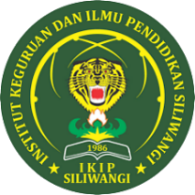 @trisnendri
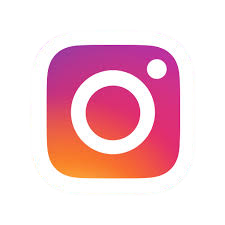 Trisnendri Syahrizal
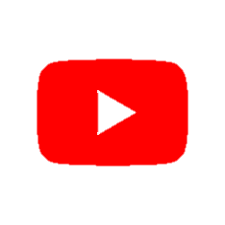 Background entailment  
Logical concept of entailment 
A very large number of them exists for an utterance. 
2. Foreground Entailments 
• The speaker can communicate, usually by means of stress, more important for interpreting intended meaning than any others.
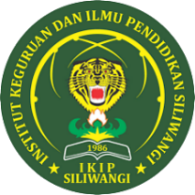 @trisnendri
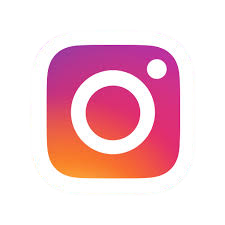 Trisnendri Syahrizal
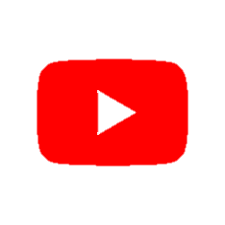 Background/ Ordered entailment
Bob ate three sandwiches. 
Someone ate three sandwiches. 
     (Who ate the sandwiches)
b) Bob did something to three sandwiches. 
    (What Bob did)
c) Bob ate three of something. 
    (What Bob ate)
d)Something happened. 
   (What happened)
Foreground Entailments
BOB ate three sandwiches.
 Bob ATE three sandwiches. 
Bob ate THREE sandwiches. 
Bob ate three SANDWICHES.
Practice
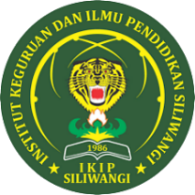 @trisnendri
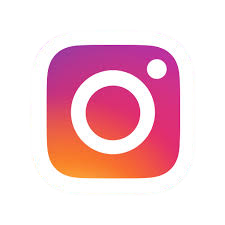 Trisnendri Syahrizal
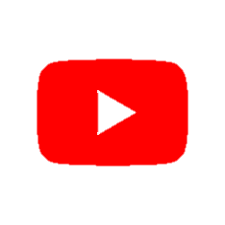 Rover chased three squirrels.
Bryan danced with Anne
Trisnendri Teaches Pragmatics
Exit Ticket
http://bit.ly/pragmaticsday6